5.2 Η Οικογένεια και το σχολείο ως φορείς κοινωνικοποίησης
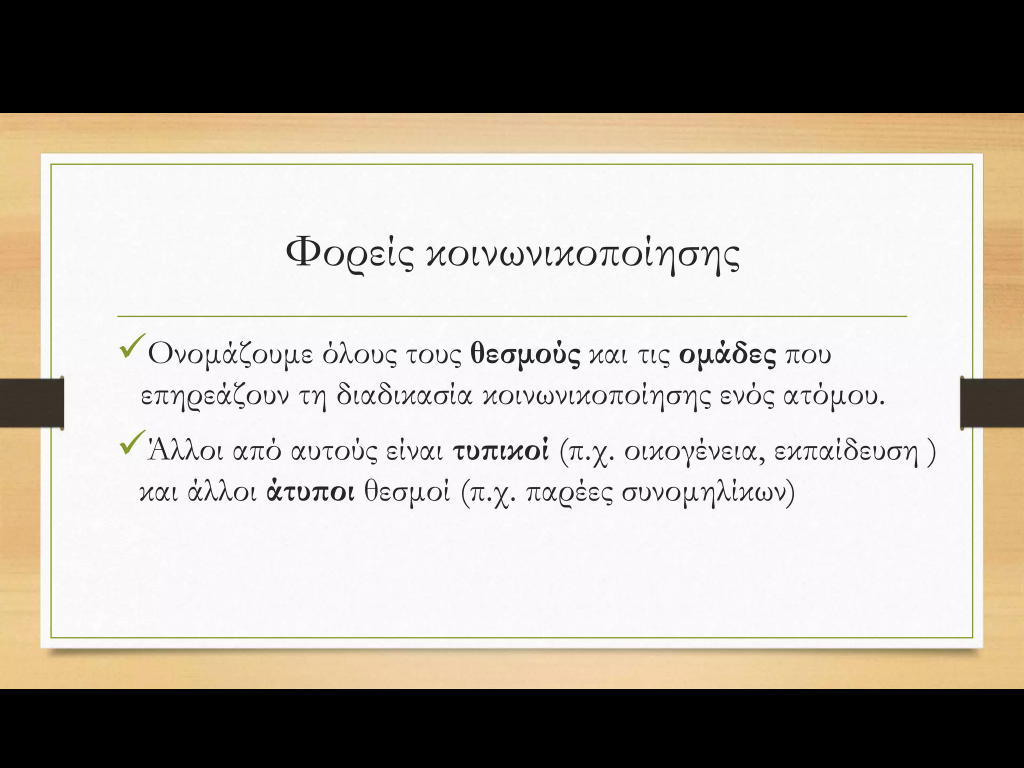 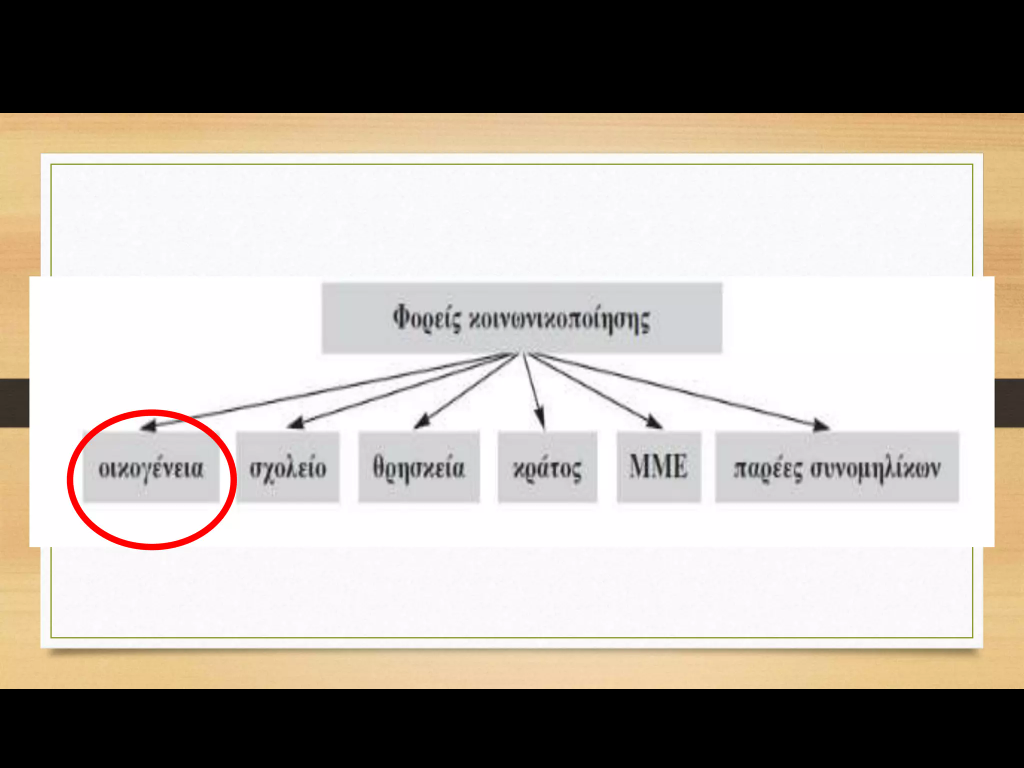 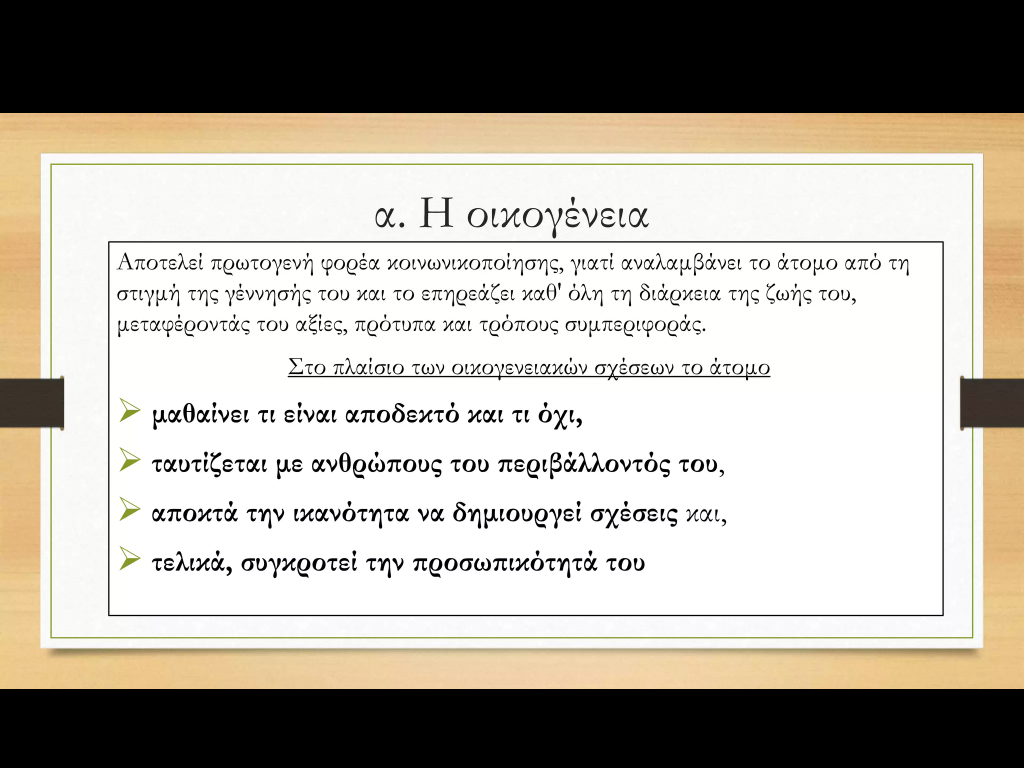 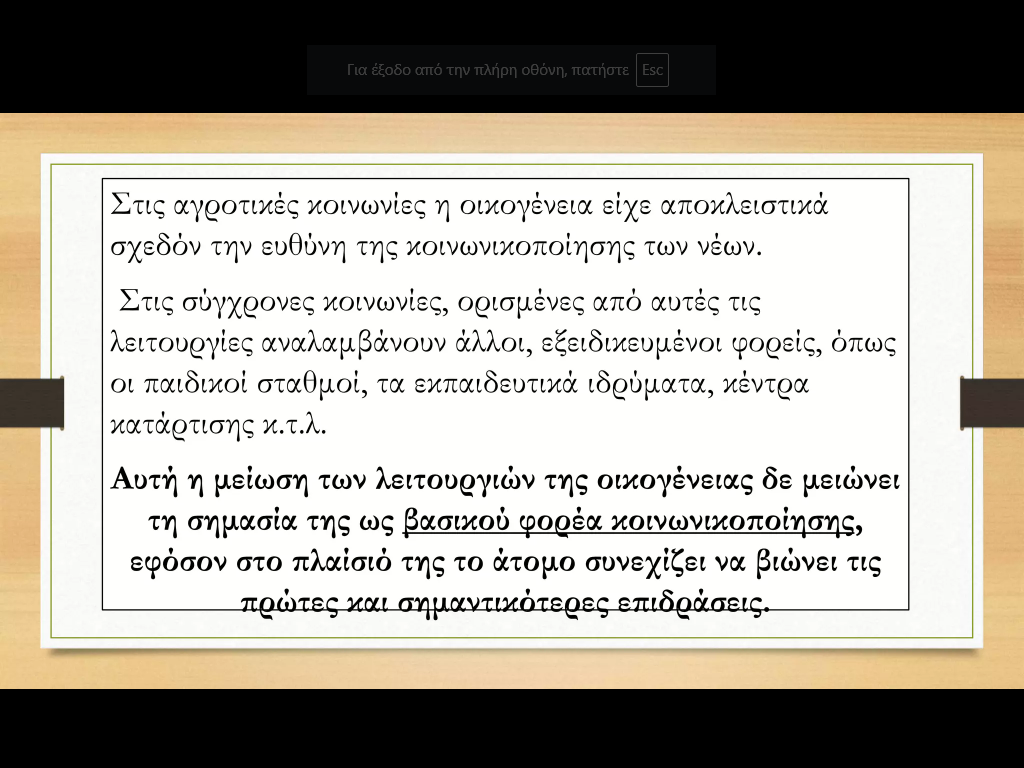 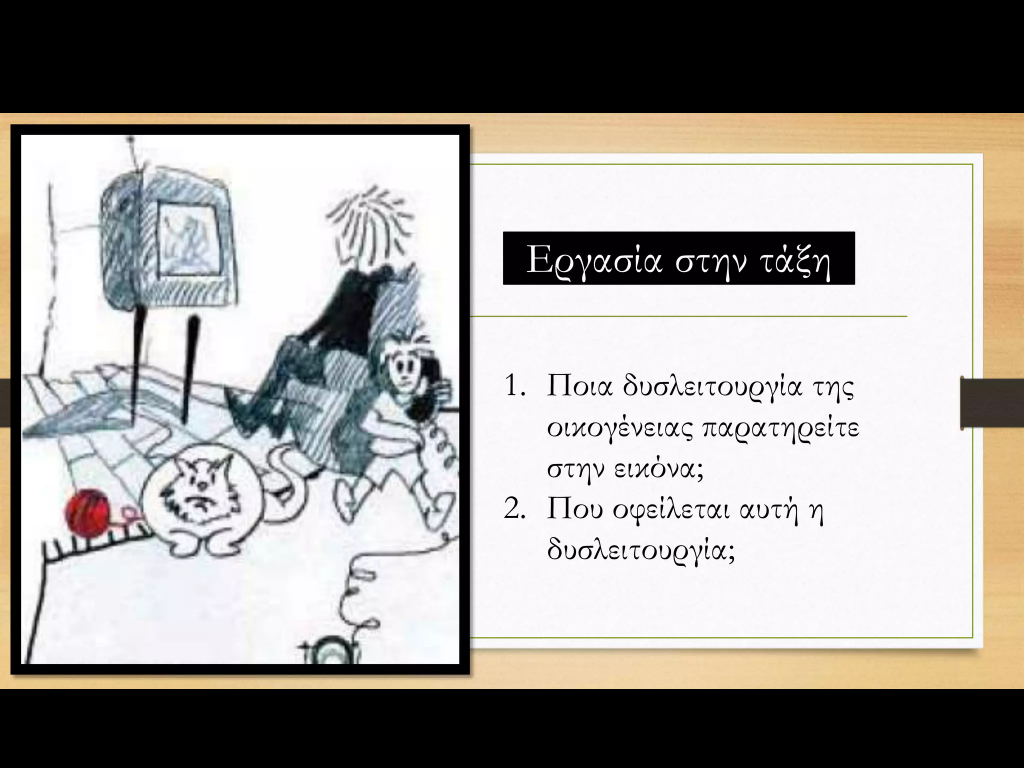 Το σχολείο ως τυπικό φορέα κοινωνικοποίησης
Για πρώτη φορά το άτομο φεύγει από την οικογένεια και καλείται να συνυπάρξει σε ένα οργανωμένο φορέα που είναι το σχολείο.
Σε πρώτη φάση στο σχολείο το άτομο καλείται να δείξει αυτά που έχει μάθει στην οικογένεια(τρόποι συμπεριφοράς,πρότυπα , τρόπο ομιλίας)
Και όλα αυτά σε ένα πιο οργανωμένο πλαίσιο όπου τα όποια λάθη δεν φαίνονται να συγχωρούνται.
Ο ρόλος του σχολείου ως φορέα κοινωνικοποίησης σήμερα
Ιδιαίτερα σημαντικός ο ρόλος της εκπαίδευσης στις μέρες μας. Γιατί;
Μεγαλώνει στις μέρες μας το χρονικό διάστημα παραμονής των νέων στους διάφορους εκπαιδευτικούς χώρους(σχολείο,πανεπιστήμιο,τεχνικές σχολές κ.τ.λ)
Οι σύγχρονες ανάγκες διαμορφώνουν εκπαιδευτικούς θεσμούς που παρατείνουν το χρονικό διάστημα παραμονής των ατόμων σε διάφορους εκπαιδευτικούς θεσμούς(η υποχρεωτική εκπαίδευση περιλαμβάνει πλέον και το νηπιαγωγείο, τα κέντρα επαγγελματικής κατάρτισης καθώς και η δια βίου μάθηση.
Εργασία για το σπίτι
Πότε λειτουργούσε αποτελεσματικότερα η οικογένεια ως φορέας κοινωνικοποίησης παλιότερα ή στις μέρες μας; Να δικαιολογήσετε την απάντηση σας.
Ελέγχω τις γνώσεις μου
Η οικογένεια αποτελεί δευτερογενή φορέα κοινωνικοποίησης του ατόμου.
Το παιδί δοκιμάζει στο σχολείο τις συμπεριφορές που αφομοίωσε στο πλαίσιο της οικογένειας.
Οι παρέες συνομηλίκων είναι τυπικός φορέας κοινωνικοποίησης του ατόμου.
Στις σύγχρονες κοινωνίες η οικογένεια έχει την αποκλειστική ευθύνη της κοινωνικοποίησης των νέων.
Η θρησκεία δεν αποτελεί φορέα κοινωνικοποίησης του ατόμου.
Στις μέρες μας η επίδραση της οικογένειας στην κοινωνικοποίηση των ατόμων έχει μειωθεί αισθητά μιας και έχει μειωθεί το χρονικό διάστημα που ένα άτομο παραμένει μέσα στην οικογένεια.